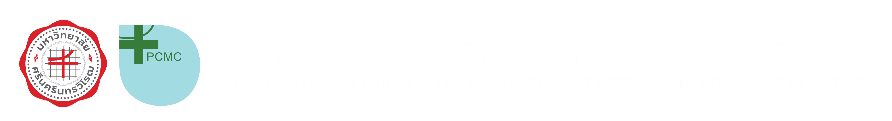 1. ความเป็นมาและความสำคัญของปัญหา (Background)
2. วัตถุประสงค์ และตัวชี้วัด
3. ขั้นตอนการดำเนินงาน
4. ผลลัพธ์การดำเนินงาน
ได้ตามเป้าหมาย (ตัวชี้วัด) ที่กำหนด
มีการลดค่าใช้จ่าย (ถ้ามี)
5. ปัญหาและอุปสรรคในการดำเนินงาน
รวมถึง กรณีที่ไม่ได้ตามเป้าที่ต้องการ อะไร คือ ปัญหาและอุปสรรค
6. แนวทางการแก้ไขปัญหา / การขยายผล
(กรณีไม่มีปัญหา ได้ตามเป้า จะรักษาระดับอย่างไร และจะขยายผลไปยังหน่วยงานอื่น ๆ ได้ อย่างไร)